Sposobnost izogibanja in reagiranja na grožnje pri rabi spletnega brskalnika
OPIS PROBLEMA
Vohunska programska oprema (zbiranje manjših količin informacij brez vednosti uporabnika). Orodje se namesti na računalnik – „keylogger“
Kraja spletnih gesel in osebnih podatkov („Phishing“, „Pharming“)
„Spoofing“ – prejeta elektrosnka pošta izgleda legitimna in vsebuje povezavo do lažnih spletnih strani, kjer zbira osebne podatke
Zajetje brskalnika – zlonamerna programska vsebina spremeni nastavitve brskalnika, nas preusmerja na druge strani (spletna trgovina), vsebuje različne oglase
Prevencija:
Redno posodabljanje brskalnika. Z vsako novo posodobitvijo se krpajo varnostne luknje, katere je proizvajalec potencialno spregledal. S konstantnim posodabljanje lahko zmanjšamo verjetnost nastanka varnostnega incidenta. 
Naša največja prednost pred spletnimi grožnjami je prav znanje, ozaveščenost o varnosti in zaščiti na internetu.
Antivirusni program in program za blokiranje oglasov.
Redno skeniranje za različne viruse.
Ignoriranje neznanih povezav.
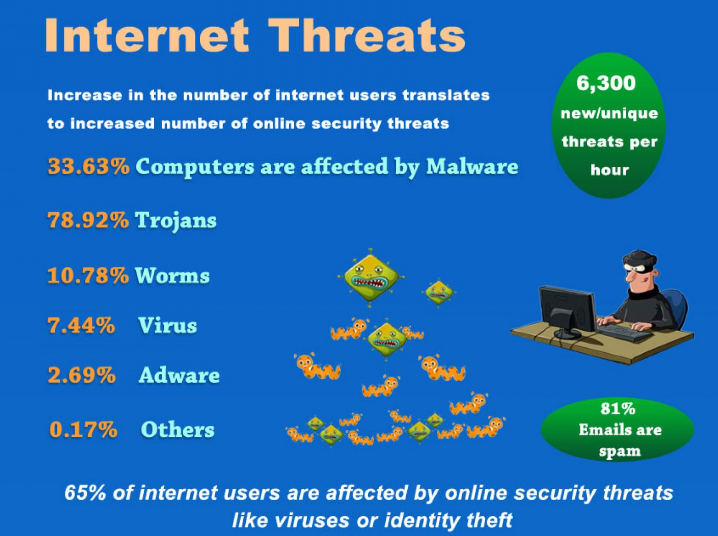 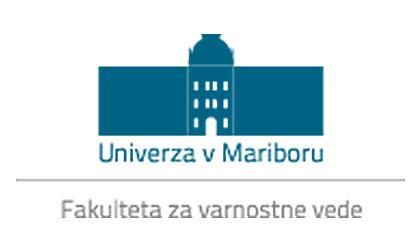 Študentski inovativni projekti za družbeno korist 2016 – 2018

PSIVIM
Priporočilni sistem za informacijsko-varnostno izobraževanje mladostnikov

Študenti			Mentorji
Nika Berčič		dr. Igor Bernik
Domen Hribar		dr. Blaž Markelj
Lara Klemenc		dr. Simon Vrhovec
Enja Kokalj		dr. Uroš Ocepek
Iza Kokoravec
Suzana Kužnik
Ida Majerle
Aleš Ravnikar
David Sluga
Sara Tomše
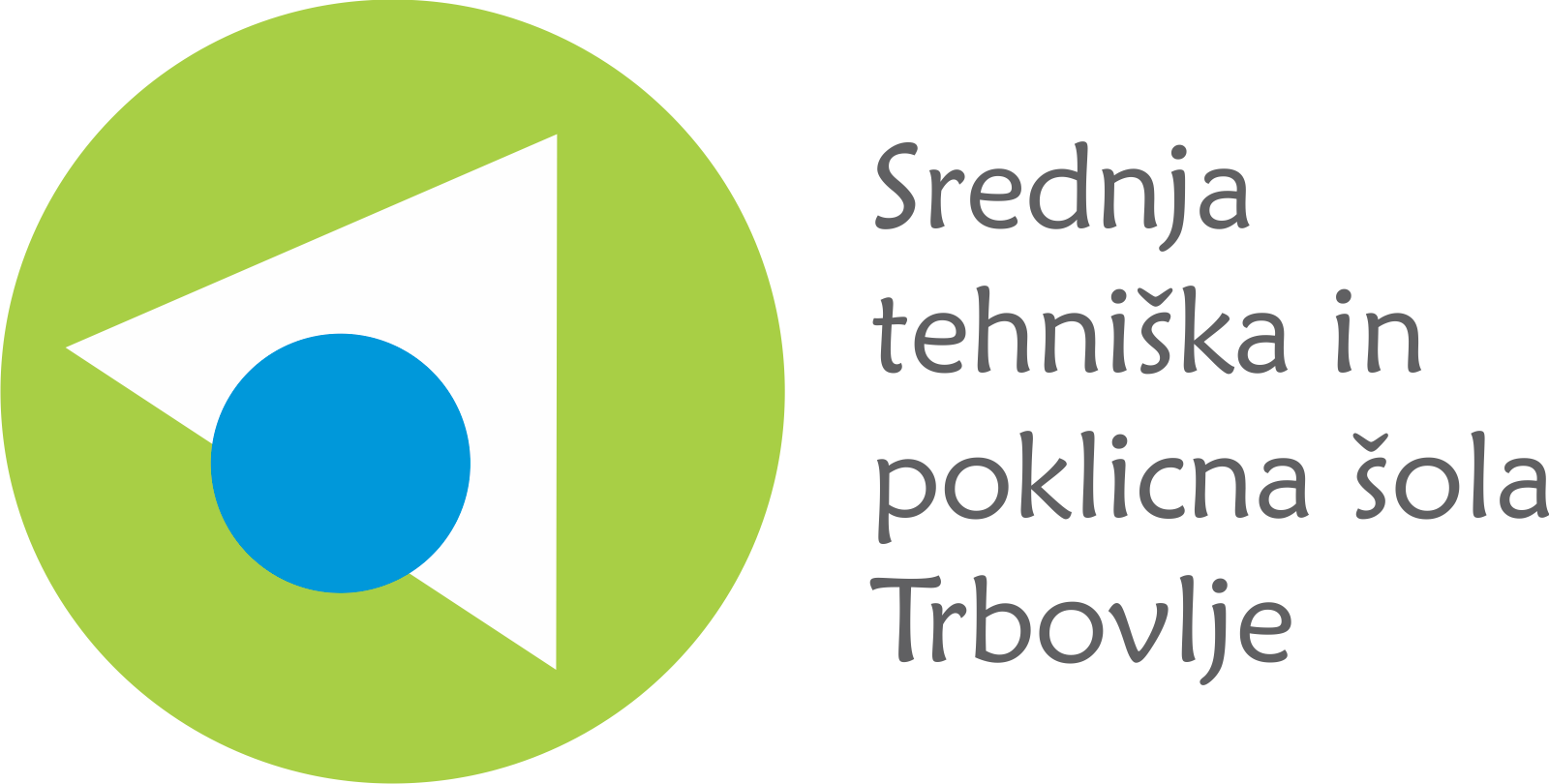 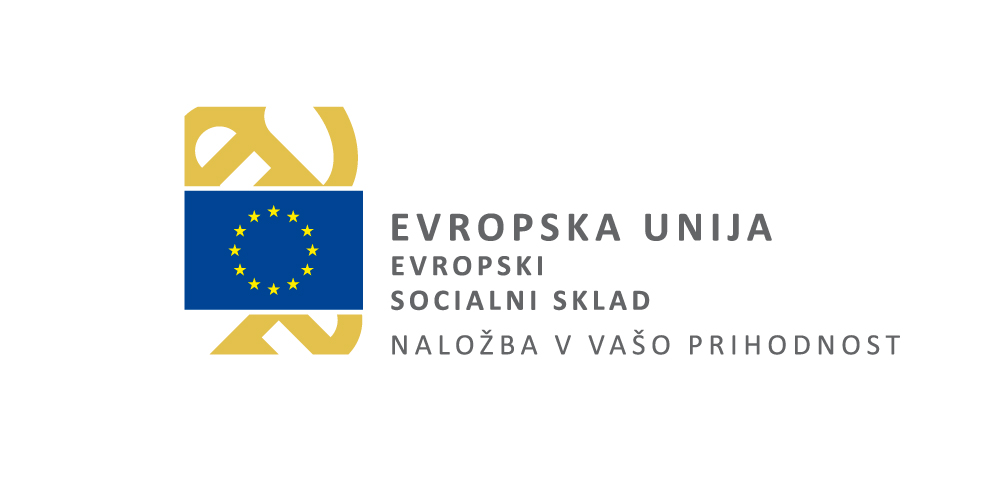 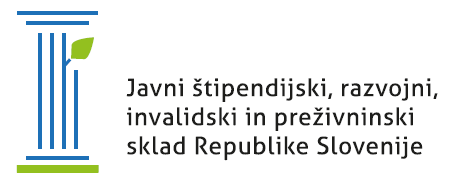 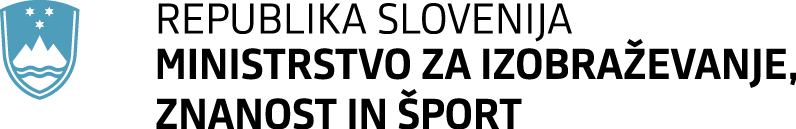